Avant
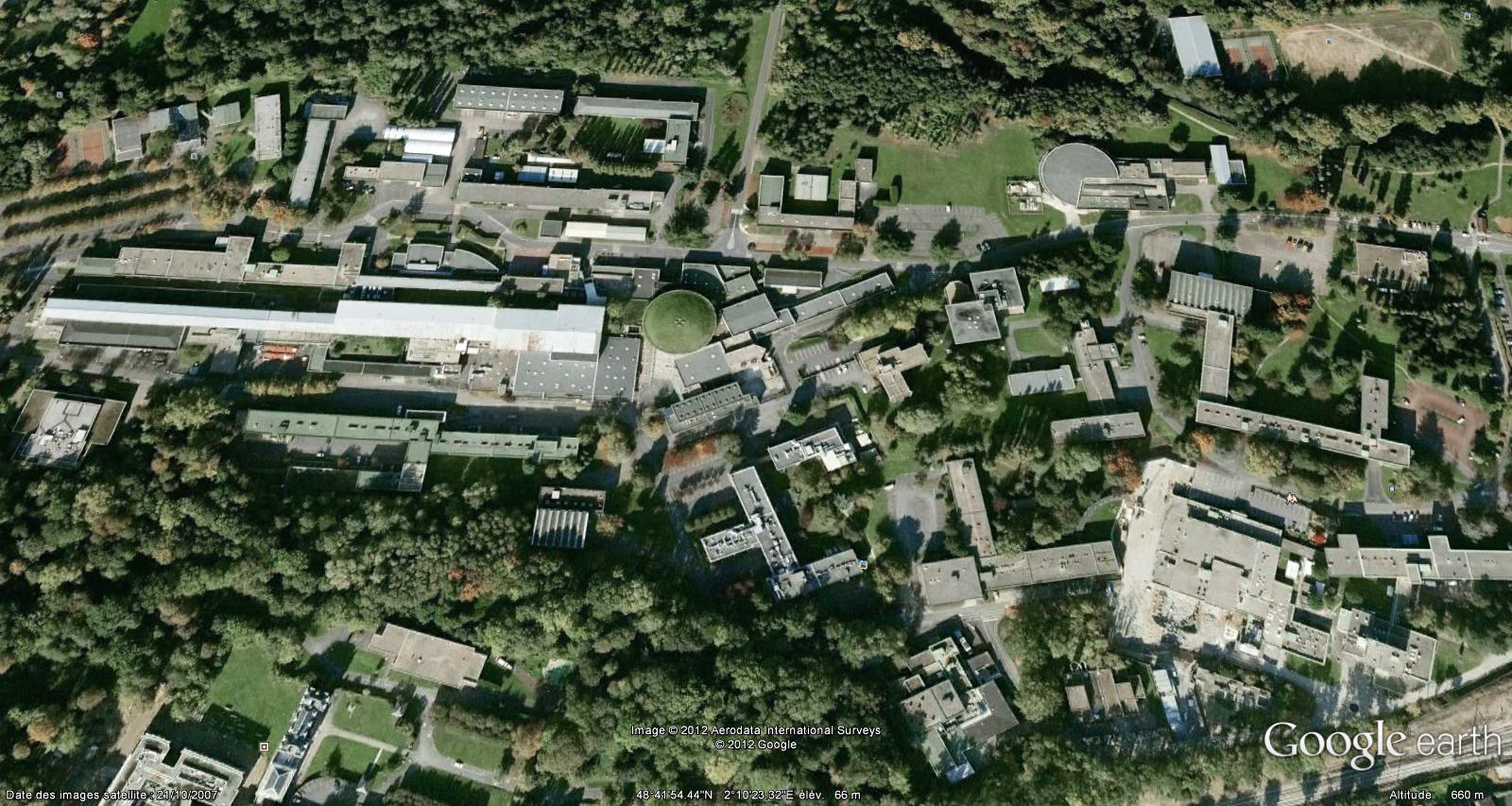 120
105
208
205
204
440
109
209
200
Science
ACO
LCP
121
Admin.
120
100
105
108
210
LPGP
Curie
104
LPGP
Curie, CPO
102
101
103
106
150 m
IAS
CSNSM
LPT
LAL
IPNO
IMNC
Particules  Cosmologie  Astrophysique  Origines  Nucléaire   Sante  Théorie…
1
IGLEX (IGLOO+PRAE)
VIRTUAL DATA
SANTE
ATELIERS MECANIQUES
LABOR. VIDE et SURFACES
Bat  105
SCALP 108
RENOVATION (100 – 200)
Salle Blanche Captinnov
CPER 2015 – 2020
20,7MEuros
CPER- en cours !
Institut de Math.
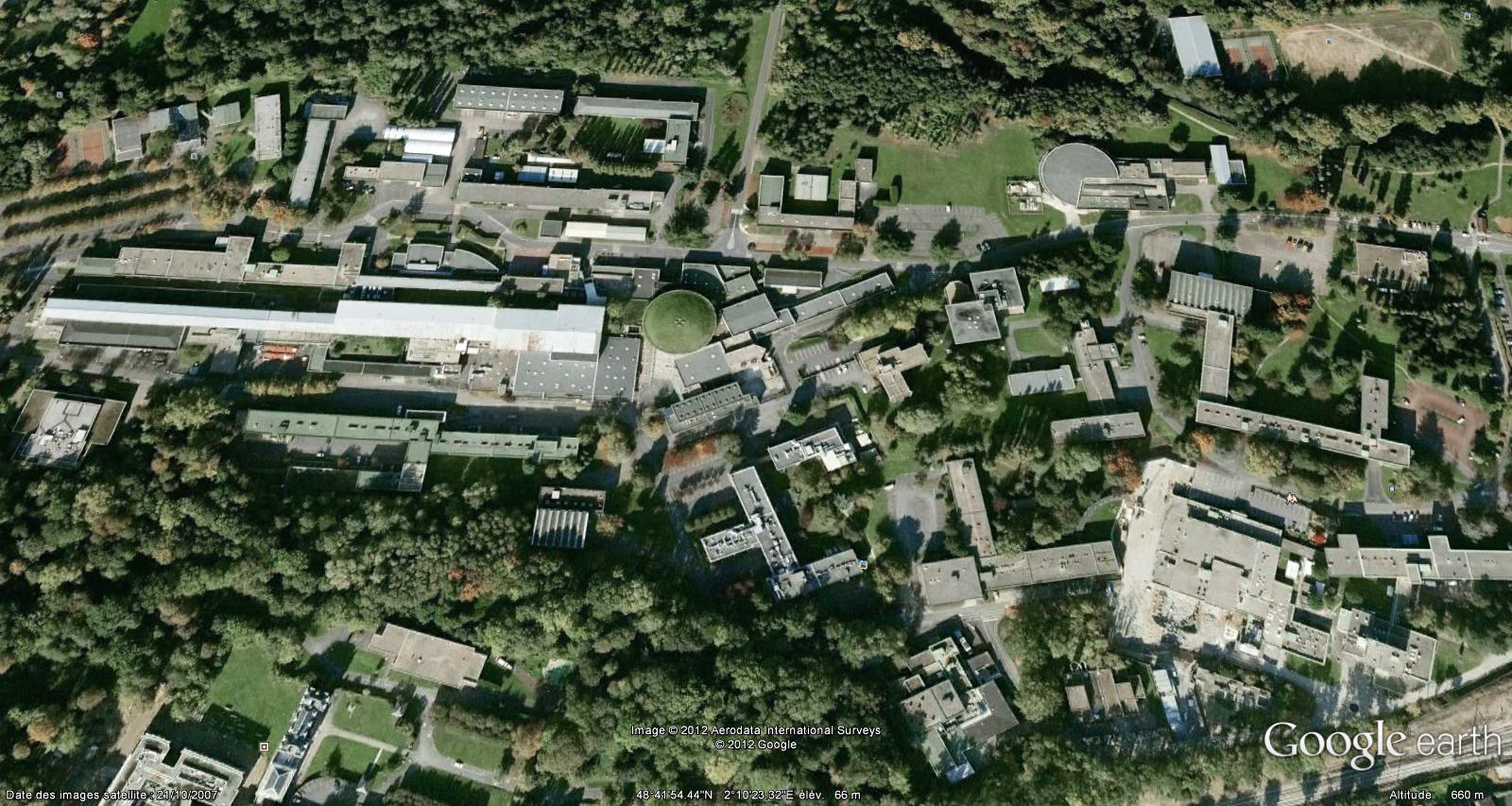 208
205
204
MISS
109
Virtual DATA
209
Atelier 
Mécanique
200
Science
ACO
LCP
Atelier 
Mécanique
IGLEX
Salle Captinnov
121
Vide Surface
120
SCALP
100
105
108
LPGP
Origines
Pas mal de chantiers terminés avant fin 2020
Curie
210
104
LPGP
Curie, CPO
102
Depuis juillet 2017, cela fonctionne à toute vitesse (voire présentations)
14 opérations en cours + plusieurs sous-opérations
71 commandes depuis juillet 2017
9 marchés depuis juillet 2017
8 Moe actuellement recrutés
28% des fonds engagés
103
106
101
Santé
Supra Tech
Science et Société
Supra Tech
150 m
Une bonne cohérence de l’ensemble des opérations (auxquelles nous avions commencé à penser début 2012)
Il faut désormais et de plus en plus  « PENSER FLUO » 
dans l’aménagements des nos locaux/ateliers/salle de manips.
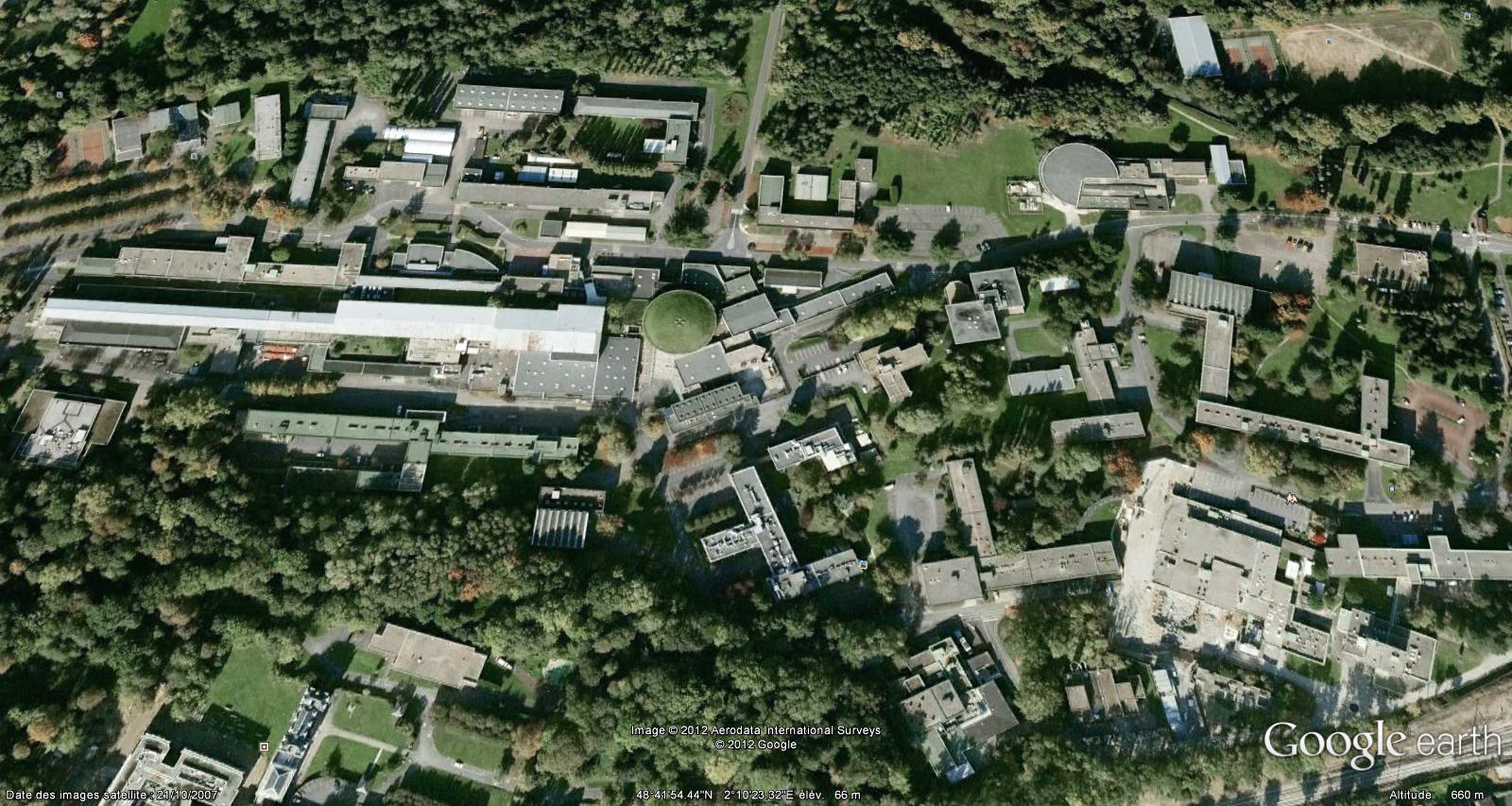 Hall Laguarrigue
208
ALTO
205
Virtual DATA
Mechanical
Workshop
109
209
Vacuum/Surface
Worskshop
200
Science
ACO
Salle Captinnov
Mechanical
Workshop
SCALP
IGLEX
PRAE
100
108
210
104
102
Health
103
Supra Tech
150 m
106
On going / soon starting Operations
Supra Tech
150 m
3
Il faut désormais et de plus en plus  « PENSER FLUO » 
dans l’aménagements des nos locaux/ateliers/salle de manips.


Dans le CPER  en cours. Très peu de marge de manœuvre financière, mais nous avons commencé quelques réflexions/travail (~200k€):

« sur l’exemple des actions de rénovations faites à l’IPNO ». 
Nouvelles entrées des bâtiments (signatures communes). On peut commencer par quelques bâtiments (100, 102, 104, 208, 209…) 
Définir un bâtiment d’accueil.

Signalétique pour l’ensemble du laboratoire « distribué » dans la Vallée : parcours, totems, cartes...
4
Il faut désormais et de plus en plus  « PENSER FLUO » 
dans l’aménagements des nos locaux/ateliers/salle de manips.
Dans le nouveau CPER (2022) :
Bâtiment d’enseignement (Bat 206)
Nouvelles opérations : 
Aménagement Bat SuperACO (RF-Tech, Lasers (PHIL/LaseriX), nouvelles expériences (PERLE…)  [phase de récolte de projets]
Infrastructure pour  ALTO
…
Suite des opérations en cours (partiellement financées) ?
Rénovation de plusieurs bâtiments (aussi dans le but de faciliter les mouvements induits pas le nouveau laboratoire)
Lieux de vie.
Réfléchir/implémenter un nouveau plan d’urbanisme pour faciliter les liens entre bâtiments (routes, passerelles…)
Lieu de discussion et de travail dans le 
WP6 « Pôle Implémentation du nouveau laboratoire et qualité de vie »
WP6 sera lancé dans les prochaines semaines
5
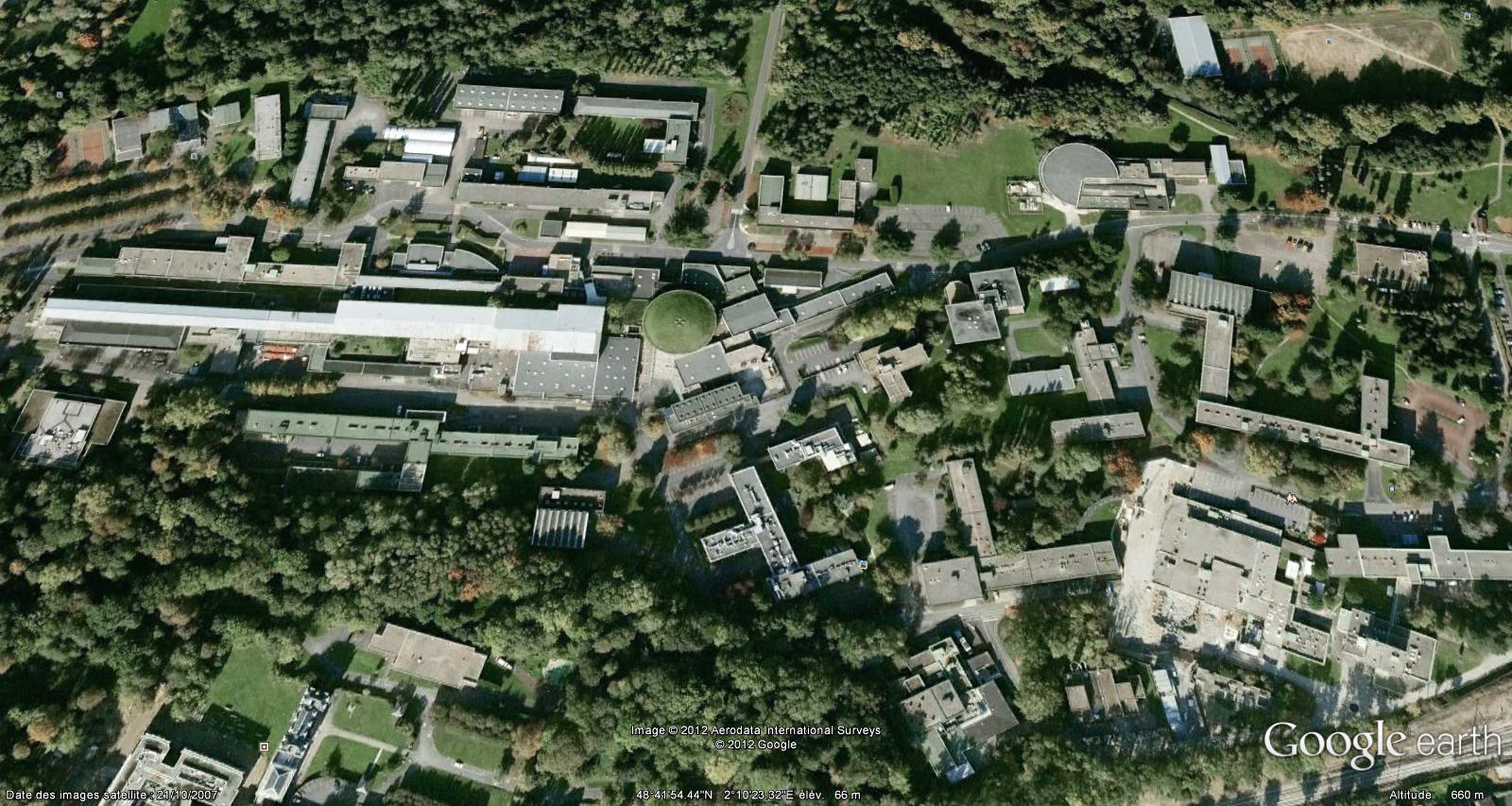 Tecaching Building
ALTO
208
205
Virtual DATA
Mecanical
Workshop
109
209
Mecanical
Workshop
Vacuum/Surface
Worskshop
200
210
Science
ACO
SCALP
PHIL/LaseriX
IGLEX
PRAE
SuperACO
100
108
104
102
Health
103
Supra Tech
150 m
106
150 m